Library Training Series
SESSION 7:
Identifying Publishing Opportunities
Leah Cordova, MLIS
Tools and Strategies for Locating Publishing Opportunities 

Library Services that Support Researchers 

Q & A
Today’s 
Discussion
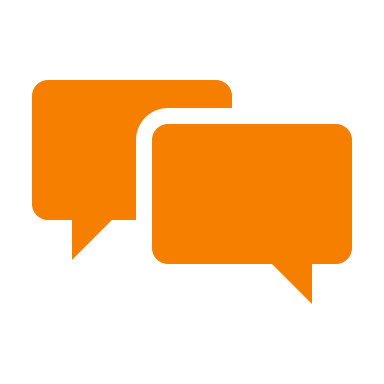 Why Publish?
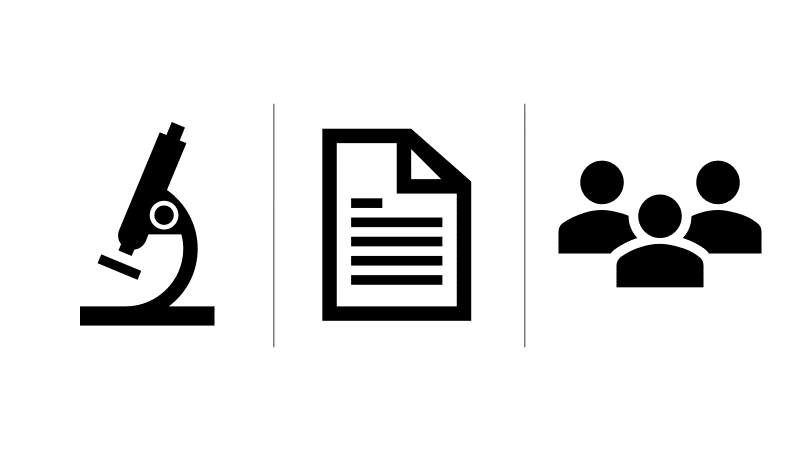 Things to Consider when selecting a Journal
Who is the target audience? 
What subject matter does your research fit within?
Where was the material you cited published?
Is openness important to you?
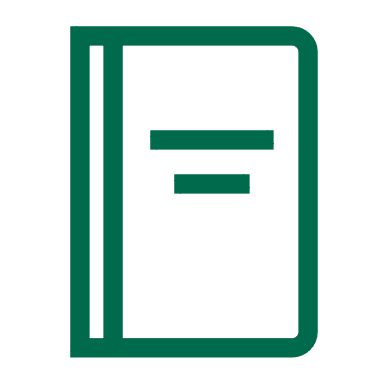 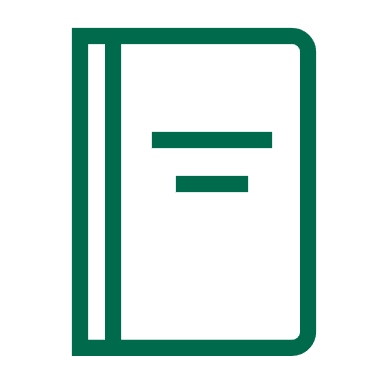 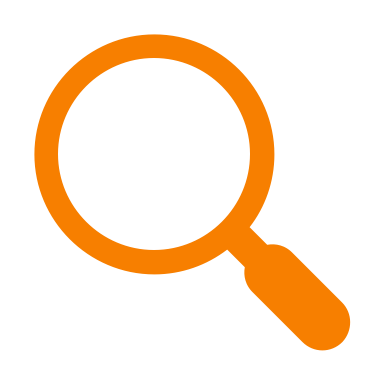 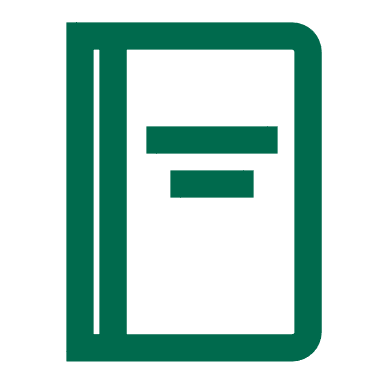 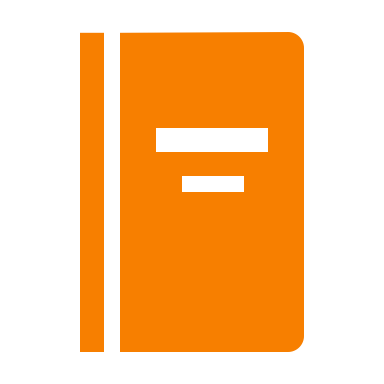 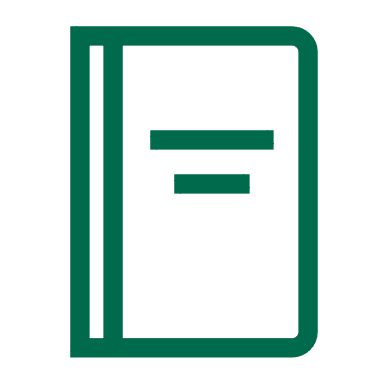 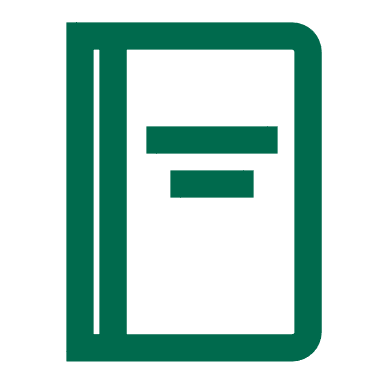 Identifying New Opportunities 
Tools and Resources for Journal Selection
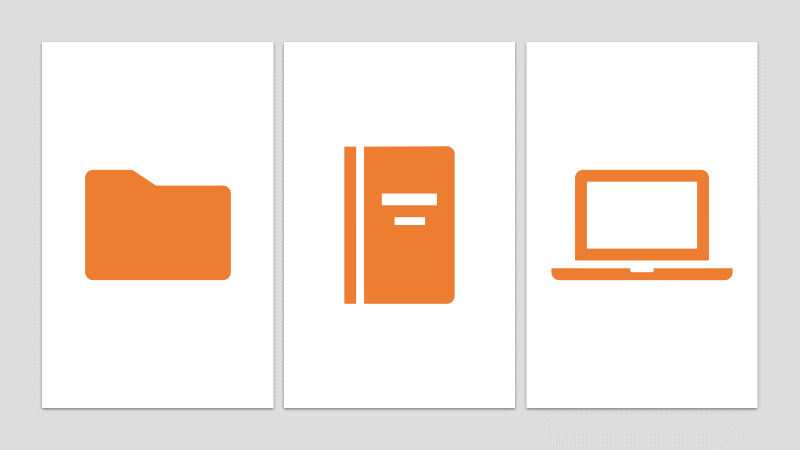 Database Search
Directories/Indexes
Journal Suggesters
Web of Science Master Journal List
Identify journals in a particular field by browsing journals by keyword

Directory of Open Access Journals 
Online directory that indexes high quality open-access peer-reviewed journals.
Directories or Indexes
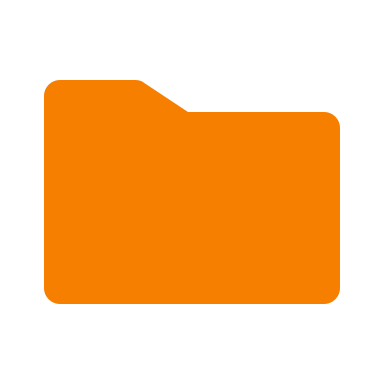 Journal/Author Name Estimator – JANE  
Paste title and abstract to find appropriate journals related to your research. Relies on data in PubMed. 

Manuscript Matcher through Endnote 
Paste title, abstract, and references to connect with content in Web of Science.
Journal Suggesters
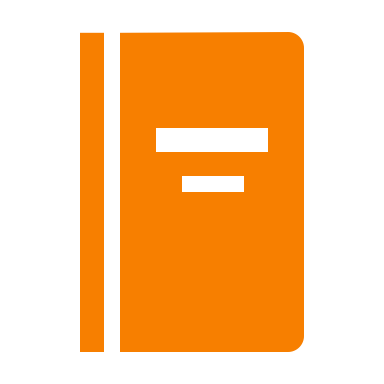 Database Keyword Search 
Use a subject specific database to locate potential publishing opportunities 
Search for Keywords 
Review Similar Research 
Identify where like articles are published.
Database Search
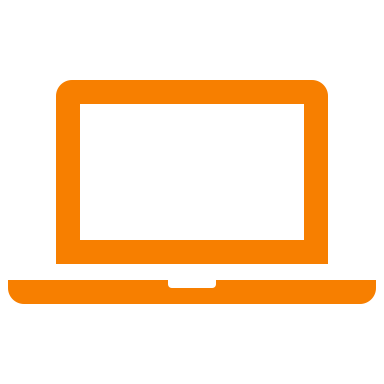 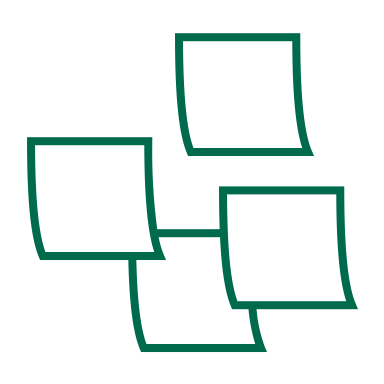 Indexing
Open Access
Peer Review
Journal Evaluation 
Things to Consider
Metrics
Journal Metrics 
Journal Impact Factor (JIF)
eigenFACTOR
CiteScore

Peer-Review Policy 

Open Access
Funds Associated with Publishing

Journal Indexing 
Journal lists where it is indexed
Look for commonly known databases  

Publishing Schedule 

Author Rights and Archiving
SHERPA/RoEMO
Collects information about publisher policies related to online sharing (“archiving”)
Journal Evaluation
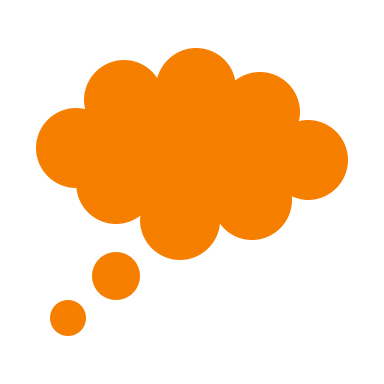 Library Services
For Researchers
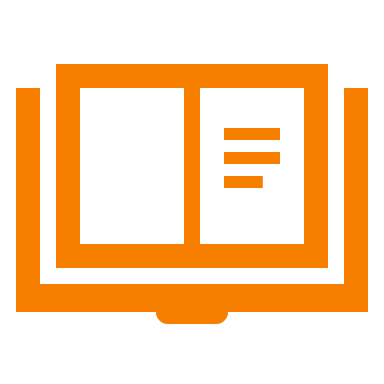 Library Research Guide for Clinical Researchershttps://libguides.uthsc.edu/clinicalresearchers